ESTÁGIO SUPERVISIONADO
CURSO DE TEOLOGIA | EAD

Orientações Gerais
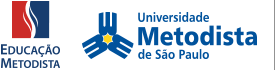 Profa. Elizangela A. Soares
Escola de Teologia
Universidade Metodista de São Paulo
Informações geraisverificar o manual de estágio do curso para detalhamentos e explicações
Definição geral
O Estágio Supervisionado da Faculdade de Teologia compõe uma carga horária total de 300 horas e é realizado em duas modalidades:
Prática Ministerial (PM)
Promoção Humana (PH)
Orientações sobre as duas modalidades
Prática Ministerial (PM)
São atividades vinculadas à vida das comunidades de fé (agrupamentos religiosos de um modo geral) e são desenvolvidas em uma de suas áreas ou mais: ação pastoral, ação educativa, ação social, ação missionária e ação administrativa. Espera-se que nessa modalidade de estágio o(a) aluno(a) possa conjugar (não somente, mas principalmente) o conhecimento acadêmico adquirido em homilética, liturgia, exegese, hermenêutica, teologia sistemática, aconselhamento e comunicação na ação pastoral com a realidade e prática da comunidade local.
Orientações sobre as duas modalidades
Prática Ministerial (PM)
As atividades que podem ser registradas como Prática Ministerial são, entre outras: aulas em escola dominical; pregação de sermões; elaboração, preparação e ministração de cultos e celebrações (liturgias); acompanhamento e aconselhamento pastoral supervisionado e tudo mais que estiver relacionado à práxis comunitária, celebrativa e missionária da comunidade de fé.
Os atos pessoais de piedade, no entanto, não podem ser considerados estágio (oração, meditação bíblica, participação na Ceia do Senhor ou Eucaristia, jejum etc).
Orientações sobre as duas modalidades
Promoção Humana (PH)
São atividades de caráter social vinculadas a organizações não governamentais (ONG’s), instituições religiosas que possuam trabalhos de promoção humana, bem como a organizações da sociedade civil que tenham como objetivo uma ação voltada para a cidadania, valorização da vida, lutas em favor da dignidade humana, da justiça e da paz. Seus fundamentos bíblicos se encontram no texto neotestamentário de Mateus 25.31-46.
Orientações sobre as duas modalidades
Promoção Humana (PH)
As atividades que podem ser registradas como Promoção Humana são, em geral, aquelas realizadas em favor de grupos em situação de vulnerabilidade social, por exemplo, crianças, idosos, sofredores de rua, mulheres, dependentes químicos, pessoas hospitalizadas e encarceradas, entre outros.
Orientações sobre carga horária
Orientações sobre carga horária
As 230 horas de intervenção são distribuídas entre as duas modalidades (PM e PH) a critério do(a) discente, desde que a modalidade com menor carga horária consuma, no mínimo, 40 das 230 horas de atividades práticas do estágio.
Documentação obrigatóriaverificar o manual de estágio do curso para detalhamentos e explicações
Documentação obrigatória | início
Plano Individual de Atividades (PA): 03 vias assinadas e carimbadas
Termo de compromisso de Estágio (TCE): 03 vias assinadas e carimbadas
Convênio de Concessão de Estágio (CCE ou AC): 03 vias assinadas e carimbadas
Documentação obrigatória | durante
Relatório parcial de estágio: 01 via assinada
Registros de presença: 01 via assinada linha por linha e na lateral
Documentação obrigatória | fim
Relatório final de estágio: 01 via assinada
Registros de presença: 01 via assinada linha por linha e na lateral
Avaliação do(a) supervisor(a) local: 01 via assinada pelo(a) supervisor(a) e pelo(a) aluno(a)
Declaração de conclusão: 01 via assinada
Termo de rescisão do TCE (se necessário): 03 vias assinadas
Glossárioverificar o manual de estágio do curso para detalhamentos e explicações
Glossário
Unidade concedente: instituição dona do CNPJ
Local: lugar onde o estágio é realizado
Supervisor(a) local: pessoa designada pela Unidade Concedente para acompanhar e orientar o estágio localmente
Supervisão local: tempo empregado com o(a) supervisor local para reuniões, planejamentos, avaliações etc.
Supervisor(a) acadêmico(a): professor(a) designado(a) pela FATEO para acompanhar e orientar o estágio pedagogicamente. É o(a) coordenador(a) de estágios do curso
Intervenção: atividades práticas no local do estágio
Coordenadora de estágio: Profa. Elizangela A. Soares
E-mail: estagio.teologiaead@metodista.br
Tel.: 11 4366-5298

Atendimento:
Quartas-feiras: 10h às 15h
Quintas-feiras: 10h às 16h
Sextas-feiras: 10h às 15h